高中英语  选择性必修第四册 人教版
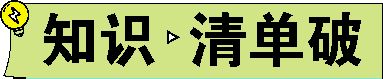 Ⅰ.核心单词
(A)写作词汇—写词形
1.　equator     n.赤道
2.　barbecue     n.户外烧烤;烤架
3.　joint     n.公共场所(尤指价格低廉的饮食和娱乐场所);关节 adj.联合的;共同的
4.　butcher     n.肉贩;屠夫;刽子手
5.　premier     adj.最著名的;第一的;首要的 n.总理;首相
6.　herb     n.药草;香草;草本
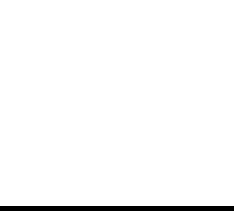 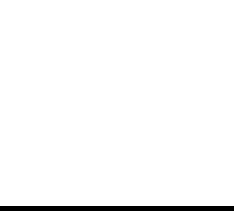 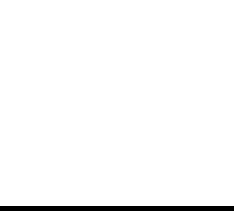 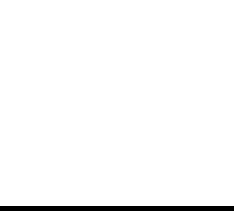 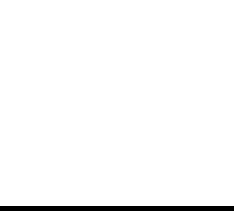 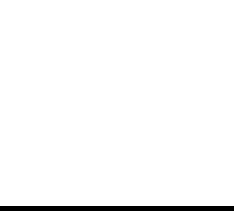 7.　straightforward     adj.坦率的;简单的
8.　minister     n.部长;大臣;外交使节
9.　frog     n.蛙;青蛙
10.　arrow     n.箭;箭头
11.　dive     vi. & n.潜水;跳水;俯冲
12.　domain     n.领域;领土;范围
13.　sponsor     vt.倡议;赞助;主办 n.(法案等的)倡议者;赞助者
14.　liberty     n.自由
15.　golf     n.高尔夫球运动
16.　strait     n.海峡
17.　sample     n.样本;样品
18.　temporary     adj.暂时的;短暂的
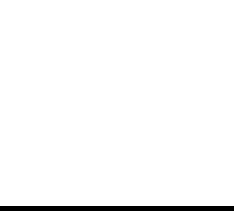 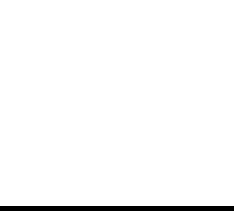 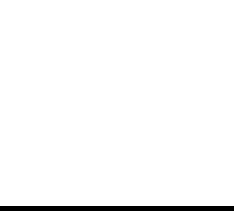 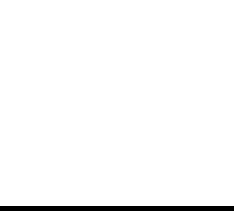 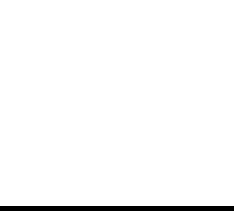 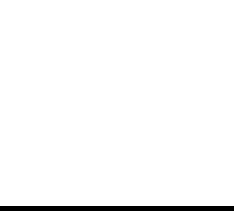 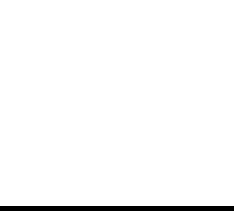 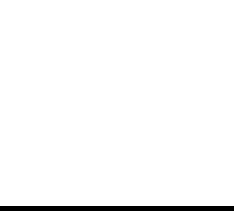 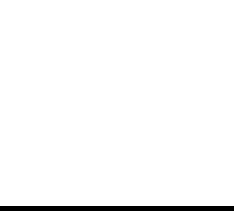 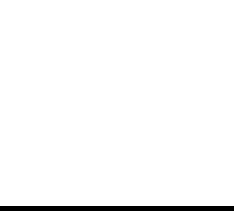 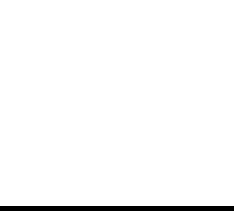 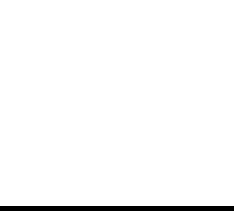 19.　phase     n.阶段;时期
20.　trunk     n.树干
21.　session     n.一场;一段时间;会议
22.　nest     n.巢穴;鸟窝;秘密窝点
23.　biology     n.生理;生物学
24.　hatch    vi.孵出;破壳 vt.使孵出;策划;(尤指)密谋
25.　capacity     n.能力;容量
26.　fence     n.栅栏;围栏
27.　prison     n.监狱;监禁
28.　grand     adj.大;宏大的
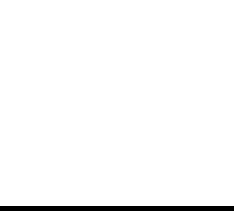 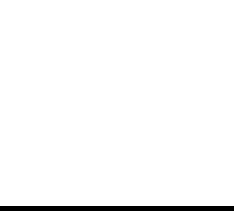 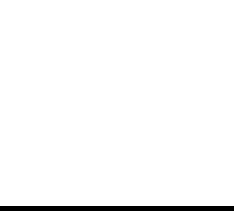 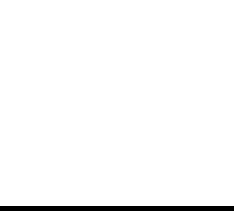 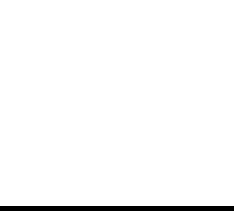 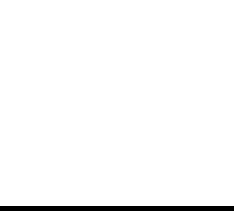 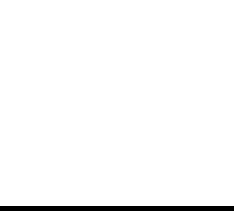 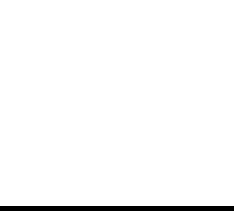 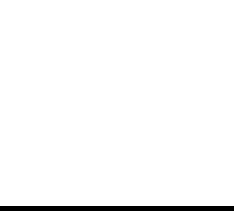 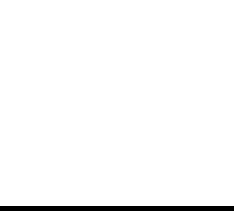 (B)阅读词汇—明词义
1.iconic adj. 　符号的;图标的    
2.didgeridoo n. 　迪吉里杜管    
3.koala n. 　考拉;树袋熊    
4.dim sim 　(特指澳大利亚的)点心    
5.hollow adj. 　中空的;空心的    
6.vibrate vt. & vi.　(使)振动    
7.horn n. 　(乐器)号    
8.pitch n. 　音高    
9.slogan n. 　标语;口号    
10.getaway n. 　适合度假的地方    
11.kayaking n. 　划皮艇
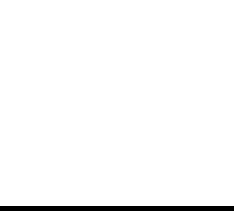 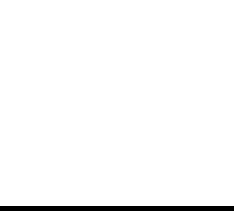 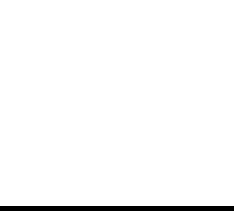 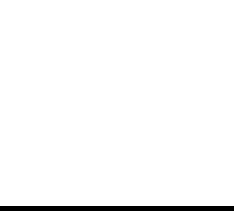 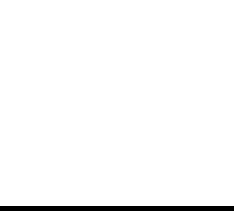 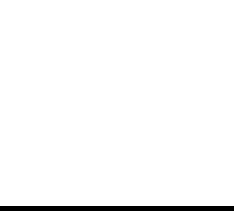 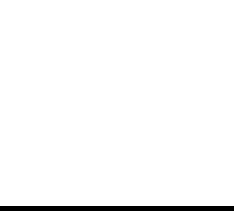 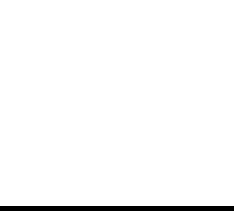 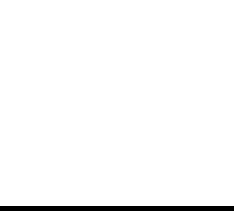 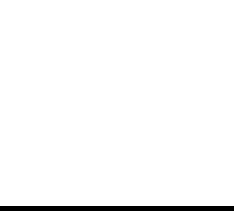 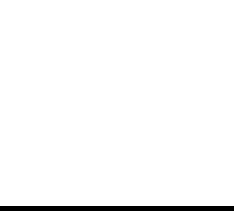 12.monument n. 　纪念碑(或馆、堂、像等);历史遗迹    
13.kiwi n. 　几维(新西兰鸟)    
14.geyser n. 　间歇泉    
15.sulphuric pool 　硫黄池    
16.manuka honey 　麦卢卡蜂蜜    
17.bungee jumping 　蹦极跳    
18.geothermal park 　地热公园    
19.pouch n. 　育儿袋;小袋子;荷包    
20.mammal n. 　哺乳动物    
(C)拓展词汇—灵活用
1.　foundation     n.创建;基础;地基 →　found    v.建立 
2.　political     adj.政治的 →　politics     n.政治→　politician     n.政治家
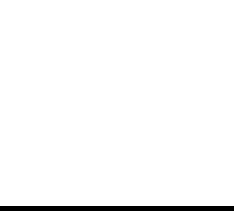 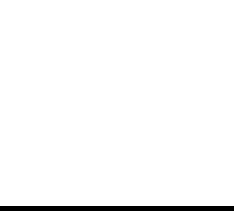 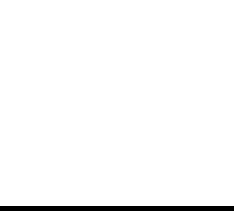 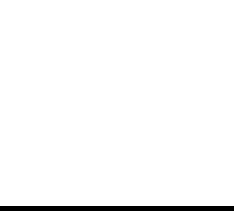 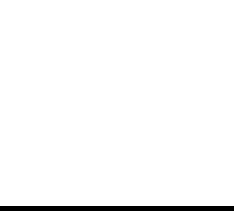 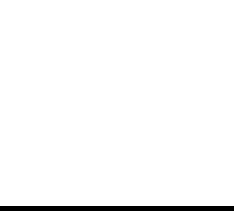 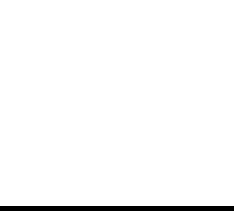 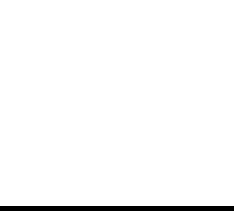 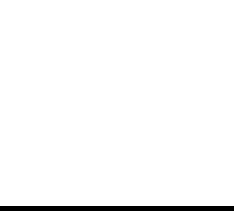 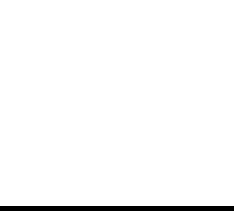 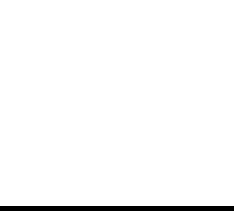 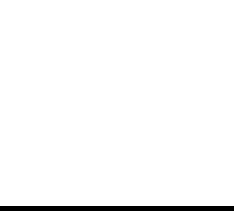 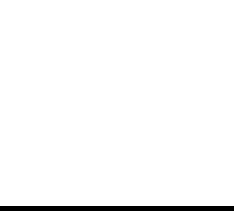 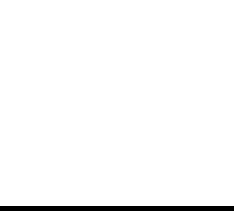 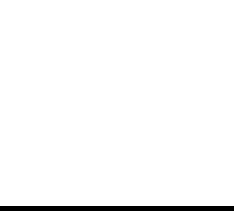 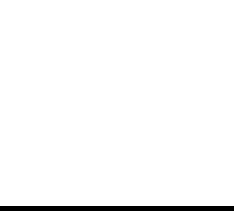 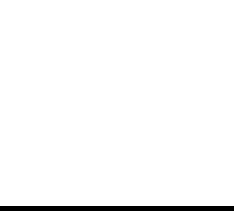 3.　located     adj.位于→　locate     v.找出……的准确位置→　location     n.位置
4.　bakery    n.面包(糕饼)店;面包厂→　bake    v.烘烤;焙
5.　entitle     vt.给……命名(或题名);使享有权利→　title     n.题目;头衔
6.　freedom     n.自由;不受……影响的状态→　free     adj.自由的
7.　distribution     n.分布;分配;分发→　distribute     v.分配;分发
8.　license     vt.批准;许可 n.(=licence)许可证;执照 →　licensed     adj.得到正式许可的
9.　frequency     n.发生率;重复率;(声波或电磁波振动的)频率→　frequent     adj.频繁的→　frequently     adv.频繁地
10.　violent     adj.暴力的;猛烈的→　violence     n.暴力;暴行
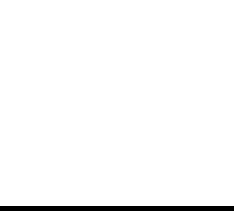 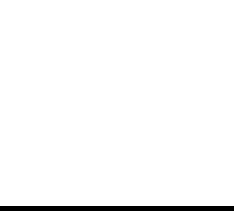 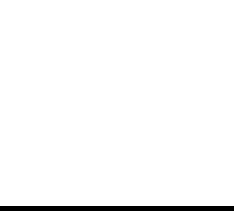 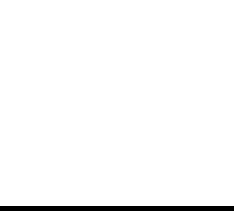 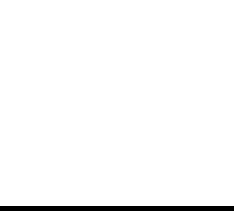 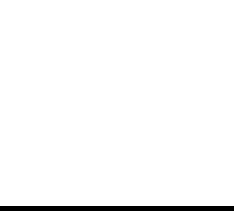 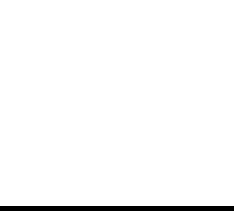 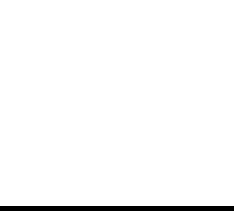 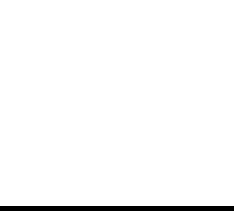 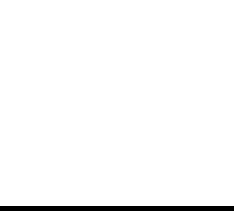 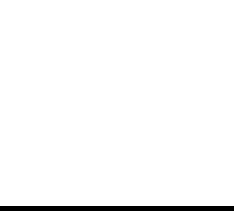 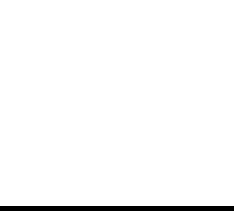 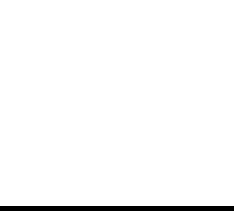 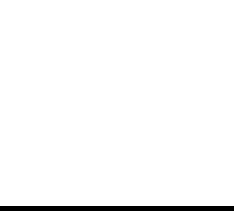 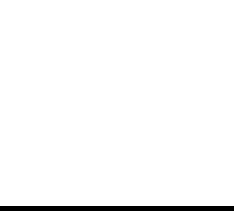 Ⅱ.重点短语
1.prime minister　首相;总理    
2.　peak season     高峰季节
3.a flock of 　一群(羊或鸟)    
4.　a handful of     少数人(或物);一把(的量)
5.major in　主修    
6.　on the other hand    另一方面
7.in contact with　与……接触/联系    
8.　make up     组成;补上;编造;化妆
9.　agree with     同意
10.　consist of    由……组成
11.a variety of 　各种各样的
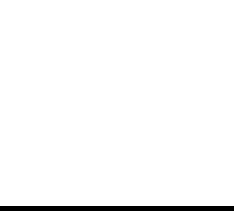 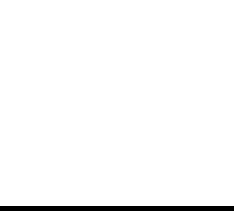 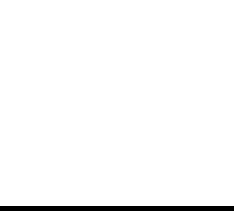 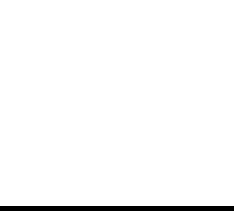 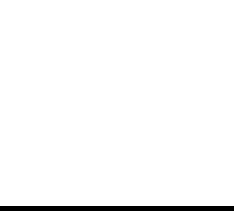 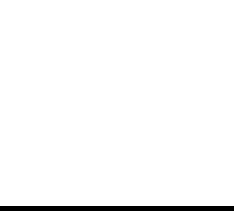 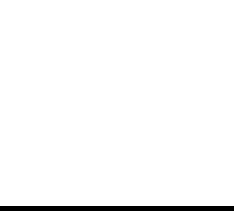 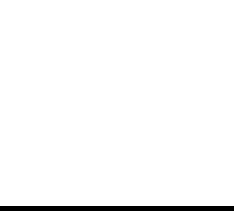 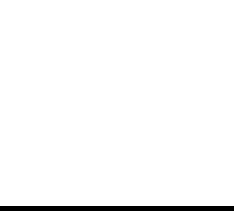 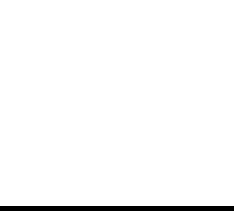 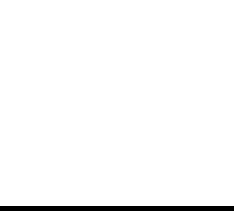 12.　set up    建立
13.　come across    偶遇
14.　be home to    是……的家园(栖息地)
15.　not at all     完全不;一点也不
16.　hear of    听说
17.　date back to/date from    起源于,追溯到
18.wrestle with　奋力对付;努力处理
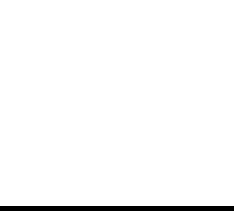 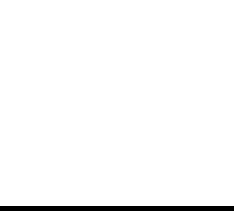 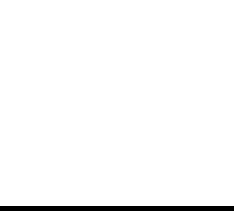 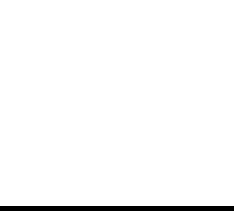 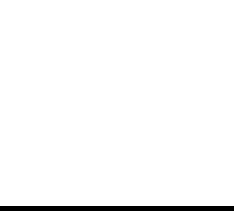 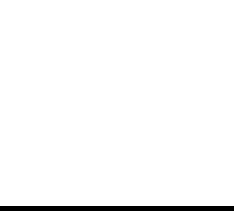 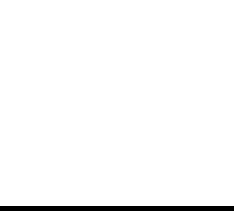 Ⅲ.经典结构
1.我等不及要全部看到它们!
I　can't wait to see     all of them!
2.为了在这片海洋上的辽阔陆地上生存,澳大利亚土著人必须与大自然保持密切的联系。
　To survive     in this vast land on the ocean, the Aborigines had to be in close con-tact with nature.
3.我努力学习如何演奏它,但经过几个小时的努力,我确信我永远无法用这个乐器发出悦耳的声音!
I tried to learn　how to play     it, but after trying for hours, I was convinced that I could never make a musical sound with this instrument!
4.据说现在将近一半的澳大利亚公民不是在海外出生,就是他们的父母在海外出
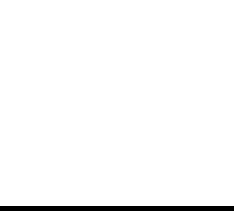 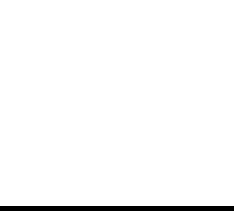 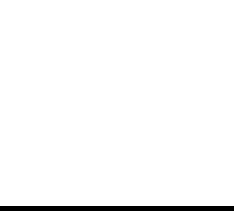 生。
　It is said that    now nearly half of all Australian citizens were either born overseas or have parents who were born overseas.
5.就我个人而言,我最喜欢澳大利亚的是澳大利亚人他们本身。
Personally speaking,　what I like most     about Australia is the people themselves.
6.他们对生活有一种直率、洒脱的态度,无论我走到哪里,他们的友好和温暖都让我感到舒适。
They have a straightforward and free-and-easy attitude towards life, and their friend-liness and warmth made me feel at home　wherever I went    .
7.……甚至触碰它们都是违法的。
...　it is against the law     to even touch them.
8.虽然它可能像鸟一样在巢里产卵,但它确实是一种原始的哺乳动物,具有独特的
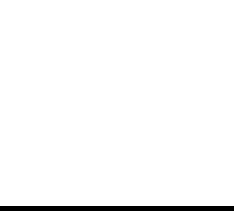 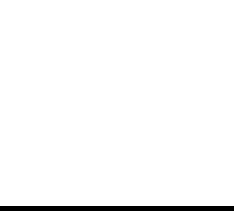 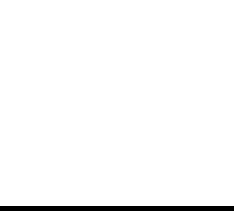 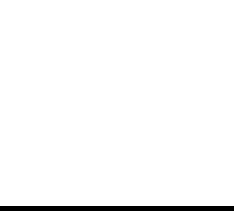 生理习性。
　While     it may lay eggs in a nest like a bird, it's really a primitive mammal, with a unique biology.
9.通过使用喙上的电子传感器,它能够在水中找到食物。
It has a capacity to find food in the water　by using     electrical sensors in its bill.
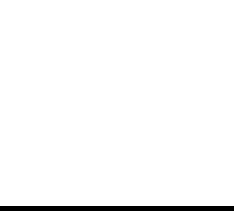 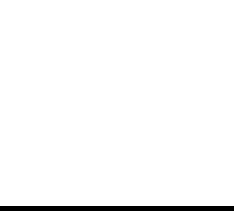 Ⅳ.长难句分析
1.Most of their musical instruments are really just sticks found on the ground, among which there is an amazing instrument called the didgeridoo.
分析:本句是一个主从复合句。过去分词短语found on the ground在句中作
　后置定语    ,修饰　sticks    ;among which there...为“介词+关系代词”引导的
　非限制性定语从句    ;过去分词短语called the didgeridoo作　后置定语    ,修饰
　instrument    。
句意:他们大多数的乐器其实只是在地上找到的树枝,其中有一种叫迪吉里杜管的神奇乐器。
2.Although the main cultural influence since 1788 has been Western culture, minority cultures have also played a part in shaping the unique Australian culture, with many of the new cultural influences contributed by immigrants.
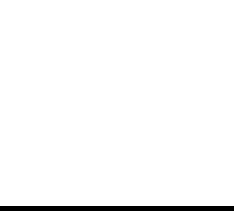 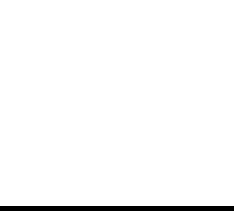 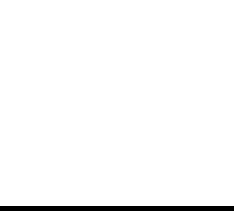 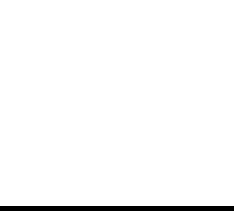 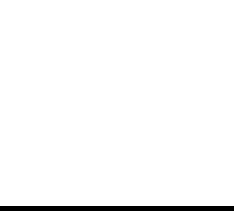 分析:本句是一个主从复合句,其中Although引导　让步状语    从句;with many of the new cultural influences contributed by immigrants是一个with的复合结构,其中contribute与with后面的宾语many of the new cultural influences之间为　被动    关系,因此用过去分词。
句意:虽然自1788年以来,主要的文化影响是西方文化,但少数民族文化也在塑造独特的澳大利亚文化方面发挥了作用,其中许多新的文化影响来自移民。
3.If you want to hold a koala, you have to go to certain licensed zoos where animals experts make sure that the koalas selected for each session are in a good state for hu-man contact and that they are handled for only a limited time and on a limited fre-quency of occasions.
分析:本句是一个主从复合句。句中If引导　条件状语    从句;关系副词where引导　定语    从句,修饰先行词zoos;make sure后面跟的是由and连接的两个that引
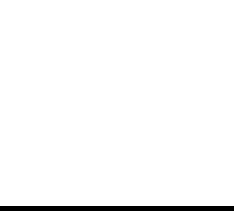 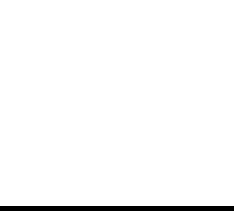 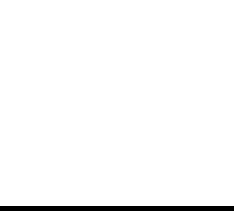 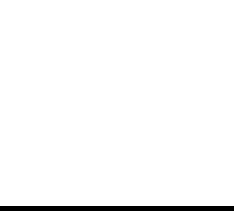 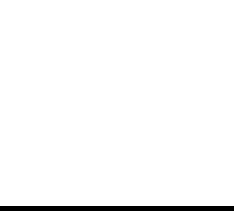 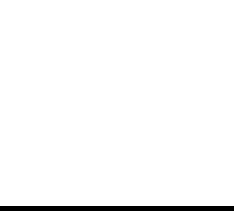 导的　宾语    从句;过去分词短语selected for each session作　后置定语    ,修饰the koalas。
句意:如果你想抱考拉,你必须去某些得到正式许可的动物园,在那里动物专家确保为每场互动选择的考拉对人类接触都处于良好状态, 并且它们只能被触摸有限的时间和有限的次数。
Ⅴ.必备语法
——过去分词的复习
1.　Located    (locate) to the south of the equator, below many other countries on the globe, it's often informally referred to as “down under”.
2....I'm more 　interested    (interest) in meeting people in Australia and experiencing their culture, food, and way of life. 
3.With many parts of the world not 　mapped    (map) yet, researchers have begun a project that involves travelling around the world and taking sample photographs.
4.They sleep and drink milk in that temporary, 　protected    (protect) environment until they are about seven or eight months old.
5.My favourite is a little creature 　called    (call) the Tasmanian devil.
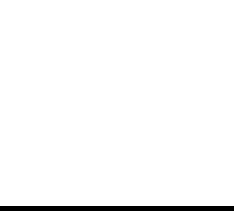 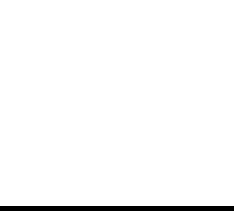 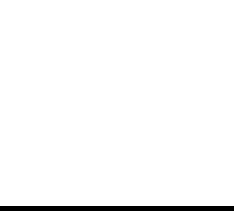 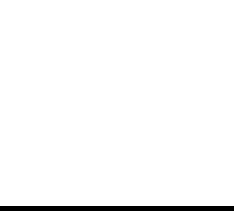 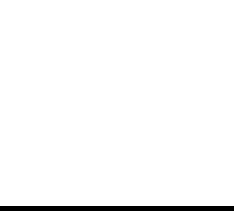 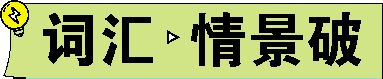 |foundation n.创建;基础;地基;基金会
　　The foundation of Australia(教材P14)澳大利亚的创建
 情景导学
He is planning to depart the company he founded.
他正打算离开他创办的公司。
He is one of the founders of the hospital.
他是这家医院的创办者之一。
So far they have not found a way to defeat the virus.
迄今为止,他们尚未找到战胜这种病毒的方法。
 归纳拓展
①　found     v.建立;创办;创建
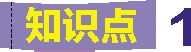 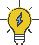 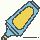 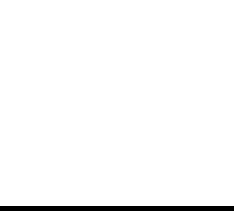 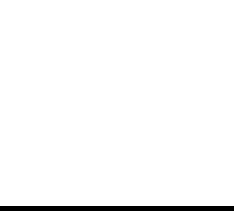 ②　founder    n.创办者;创建者;发起人
③found(创建)的过去式　founded    
④find(发现)的过去式　found    
 
单句语法填空
1-1 (2019北京,阅读理解B, )Although she 　founded    (found) her company 
early on in life, she wasn't driven primarily by profit. 
解析　考查动词的时态。句意:虽然她小时候就创办了自己的公司,但她的主要动力不是利润。由主句的时态可知此处应该用一般过去时,found意为“创办”,其过去式为founded。
1-2 (2019江苏,完形填空, )Born at an international crane 　foundation
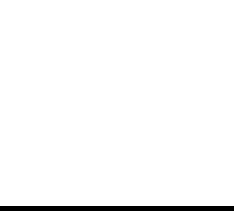 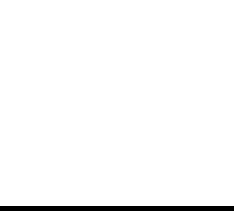 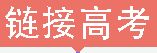 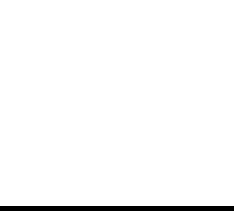 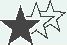 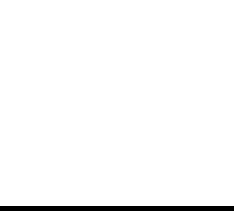 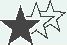 (found), Emma was raised by human caretakers. 
解析　考查名词。句意:出生在一个国际鹤类基地,埃玛被人类护理人员抚养长大。由介词at及不定冠词an可判断此处应该填名词,international crane foundation国际鹤类基地。
1-3 (2018江苏,阅读理解C改编, )As one of the 　founders    (found) of the Na-
tional Young Farmers Coalition (NYFC, 美国青年农会) and a family farmer myself, I have a front-row seat to the innovations among small farmers that are transforming the industry.
解析　考查名词及其复数形式。句意:作为美国青年农会的创始人之一,同时自己也是一个家庭农场主,我在正改变这个行业的小农场主中处于新思想的前列。由空格前面的冠词the及句意可以判断此处填名词,one of后面应该跟可数名词的复数形式,故填founders。
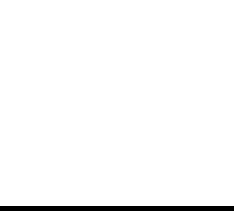 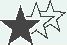 |located adj.位于
Located to the south of the equator, below many other countries on the globe, it's of-ten informally referred to as “down under”.(教材P14)
它位于赤道以南,并在地球上许多其他国家的下方,通常被非正式地称为“down under”。
 情景导学
The store, which was located at the center of the town, sold fish, meat, rice, sugar, sandwiches and soda to workers. 
这家商店位于城镇中心,向工人们出售鱼、肉类、大米、糖、三明治和苏打水。
Can you tell me the exact location?
你能告诉我确切的位置吗?
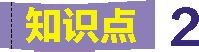 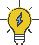 归纳拓展
①be located in/on/at　坐落于;位于    
②　location     n.位置
③locate v.找出……的准确位置;把……安置在(或建造于);创办于(某地)
单句语法填空
2-1 (2018课标全国Ⅲ,阅读理解C, )His office is 　located    (locate) at the Xi
angshan campus(校园) of the university in Hangzhou, Zhejiang Provi-nce. 
解析　考查形容词。句意:他的办公室位于浙江省杭州的这所大学里的香山校园。be located at意为“坐落于,位于”。故填形容词located。
2-2 (2018天津,阅读理解A, )Fire extinguishers are located 　on     each floor 
and in each apartment.
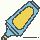 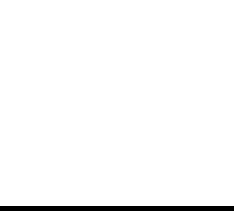 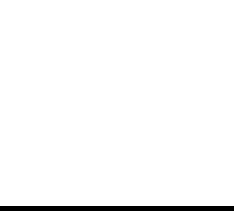 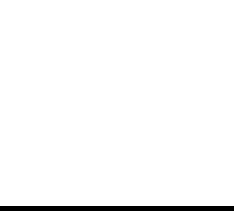 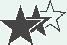 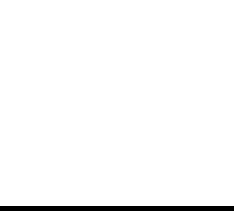 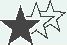 解析　考查介词。句意:每个楼层和每个公寓里都有灭火器。be located on意为
“坐落于,位于”。介词on与floor搭配。
2-3 (2018江苏,任务型阅读, )In 2005, when the Bishop Arts Theatre was do-
nated to our town, the 　location    (locate) was considered a poor area of town.
解析　考查名词。句意:2005年,当主教艺术剧院被捐赠给我们镇时,这个位置被认为是镇上的贫困区域。该句中定冠词the后面应该跟名词作主句的主语。故填location。
完成句子
2-4 (2017江苏,23, )位于“一带”和“一路”的交汇处,江苏将对“一带一
路”的建设贡献更多。
　Located    where the Belt meets the Road, Jiangsu will contribute more to the Belt and Road construction.
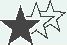 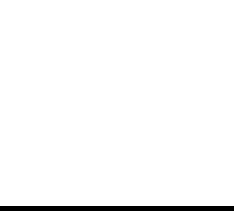 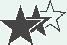 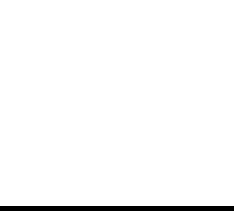 |freedom n.自由;不受……影响的状态
　　...but special parks have been set up to protect their safety and freedom.(教材P16)……但是特殊的公园已经被建立来保护它们的安全和自由。
 情景导学
All students have free access to the library.
所有学生都可自由进入图书馆。
This movement overthrew the slave owners and freed millions of serfs and slaves.
这一运动推翻了奴隶主,解放了数百万农奴和奴隶。
How I hope I could play outside freely just as before!
我多希望还能像以前一样在外面自由玩耍啊!
You can view the reference book online for free.
你可以在线上免费看这本参考书。
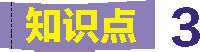 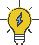 归纳拓展
①　free     adj.自由的;免费的;随心所欲的;不受……伤害(或影响等的)
②be free to do sth.自由做某事
③be free of/from...不受……伤害(或影响等的)
④　free     v.释放;解放;使自由
⑤　freely     adv.自由地;慷慨地;自愿地
⑥for free 　免费    
单句语法填空
3-1 (2020江苏,21, )Many lessons are now available online, from which stu
dents can choose 　for     free.
解析　考查固定短语。句意:许多课程现在可以在网上获得,学生可以从中免费
选择。for free意为“免费”,故填for。
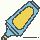 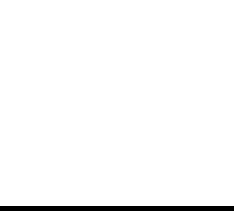 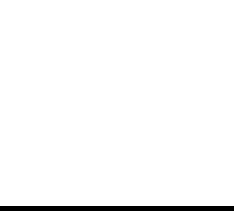 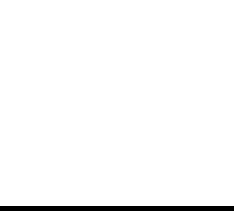 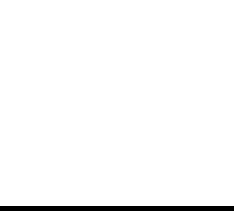 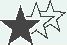 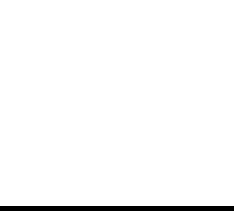 3-2 (2019课标全国Ⅱ, 阅读理解C, )That 　freedom    (free) to choose is one 
reason more people like to eat alone. 
解析　考查名词。句意:那选择的自由是更多的人喜欢独自吃饭的一个原因。该空作主语,因此应该填名词。
3-3 (2019课标全国Ⅱ,阅读理解B, )In that sense, I'm pretty sure volunteering is
 more of a selfish act than I'd 　freely    (free) like to admit. 
解析　考查副词。句意:在那种意义上,我很确定志愿服务是一种比我自愿承认的更自私的行为。设空处应该用副词形式修饰动词like。
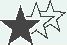 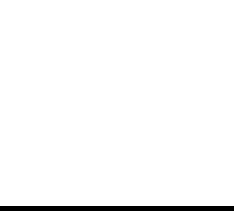 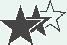 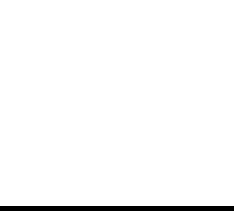 3-4(2018天津,阅读理解C, )Grocery stores of the future might stock “food” 
that lasts years on end, 　freeing    (free) up shelf space and reducing transportation and storage requirements.
解析　考查非谓语动词。句意:未来的杂货店可能会存有持续多年的“食物”,释放货架空间,减少运输和贮存需求。分析句子结构可知,设空处应用非谓语动词,与and后面的reducing为并列成分,所以此处应用现在分词作结果状语。
完成句子
3-5(2016北京,29, )雨季最令人愉快的事情就是一个人可以完全免受尘土的
影响。
The most pleasant thing of the rainy season is that one can 　be entirely free from/of dust  .
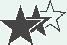 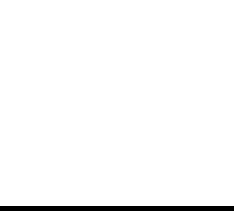 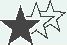 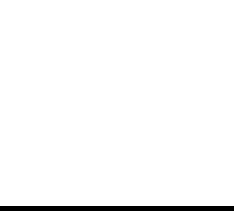 |distribution n.分布;分配;分发
　　It has to be the kangaroo, as it has a wide distribution throughout the country. (教材P19)那一定是袋鼠,因为它在全国分布很广。
 情景导学
The food finally arrived at the end of last week and the distribution began.食物终于在上周末到达并开始分发。
UN peacekeepers are trying to distribute supplies to 30,000 civilians.联合国维和部队士兵正努力将补给品分发给三万平民。
 归纳拓展
①distribute v.分发;分配;使散开
②　distribute...to...    将……分配给/分发给……
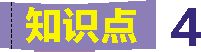 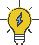 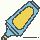 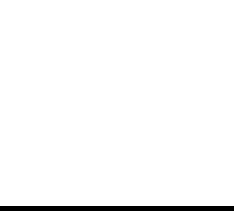 单句语法填空
4-1 (2018课标全国Ⅰ, 阅读理解C, )At present, the world has about 6,800 lan-
guages. The 　distribution    (distribute) of these languages is hugely uneven.
解析　考查名词。句意:目前,世界上大约有6,800种语言。这些语言的分布非常不均衡。根据句子结构可知,此处作主语,因此用名词distribution。
4-2 ( )Thousands of soldiers are working 　to distribute    (distribute) food and 
blankets to the refugees.
解析　考查动词不定式。句意:数以千计的士兵正在给难民们分发食物和毯子。此处表示目的,故用动词不定式。故填to distribute。
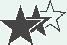 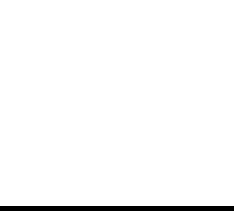 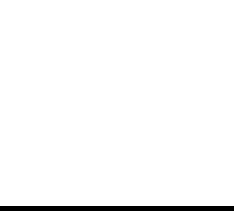 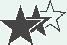 4-3 ( )If students in your country are interested in corresponding with Turkish 
students in English, please tell them to write to my address, so that I can distribute their 
letters 　to     my students who are willing to have friends and are in need of practice.
解析　考查固定搭配。句意:如果你们国家的学生对用英语和土耳其的学生通信感兴趣,请告诉他们写信到我的地址,以便我能够把他们的信分发给我的愿意交朋友以及需要实践的学生们。distribute...to...把……分发给……。故填to。
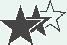 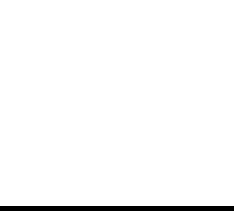 |temporary adj.暂时的;短暂的
　　They sleep and drink milk in that temporary protected environment until they are about seven or eight months old.(教材P20)它们在那个暂时受保护的环境中睡觉和吃奶,直到它们大约七八个月大为止。
 情景导学
She works in the office as a temporary.
她在办公室做临时雇员。
The peace agreement has at least temporarily halted the civil war.该和平协议至少已暂时中止了内战。
 归纳拓展
①temporary n. 　临时雇员
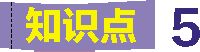 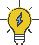 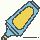 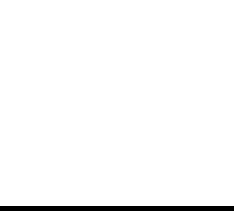 ②　temporarily     adv.临时地;暂时地
单句语法填空
5-1 (2016北京,阅读理解B, )Natalie's school was so damaged that she had to 
　temporarily    (temporary) attend a school in Brooklyn.
解析　考查副词。句意：纳塔莉的学校受损严重，她不得不暂时在布鲁克林的一所学校上学。
根据汉语意思完成句子
5-2 (2018北京,七选五, )Also, sometimes pre-anger does not have to do with a 
lasting condition, but rather 　a temporary state    (一种临时的状态) before a trig-gering event has occurred.
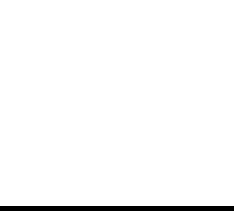 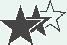 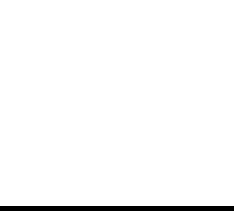 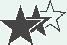 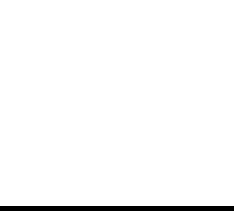 |frequency n.发生率;重复率;频率
　　...they are handled for only a limited time and on a limited frequency of occa-sions.(教材P20)
……它们只能被触摸有限的时间和有限的次数。
 情景导学
There are frequent contacts between the peoples of the two countries.两国人民之间交往频繁。
We frequently have lunch at this restaurant, whose meals are very tasty.
我们常常在这家餐馆吃午餐,这家餐馆的饭菜很好吃。
 归纳拓展
①　frequent     adj.频繁的,经常发生的
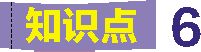 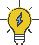 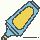 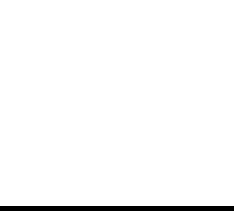 ②　frequently    adv.频繁地,经常地
单句语法填空
6-1 (2018课标全国Ⅱ,阅读理解C改编, )Data shows that kids and teens who 
do read 　frequently    (frequent), compared to infrequent readers, have more books in the home.
解析    考查副词。句意:数据显示,确实经常读书的孩子和青少年与不经常读书的人相比,家里有更多的书。修饰动词read应该用副词形式。故填frequently。
6-2 (2017江苏,阅读理解B, )And the 　more frequently    (frequently) mothers 
had called to their eggs, the more similar were the babies' begging calls.
解析　考查副词的比较级。句意:并且母亲向它们的蛋呼唤越频繁,雏鸟的求食声就越相似。句型“The more...,the more...”表示“越……,就越……”。故填more frequently。
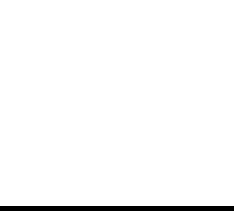 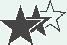 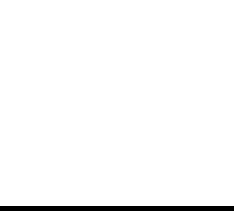 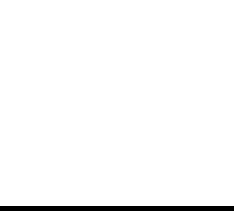 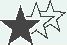 |violent adj.暴力的;猛烈的
　　Fortunately, despite their name, they are generally not violent towards people.(教材P20)
幸运的是,尽管它们的名字听起来很吓人,但它们通常对人不凶。
 情景导学
She was shaking violently, terrified and incoherent.
她在剧烈地颤抖,惊恐不安,语无伦次。
This region, which had been relatively calm, erupted into violence again.
这个过去一直相对平静的地区再次发生了暴力事件。
 归纳拓展
①　violently    adv.猛烈地;激烈地;强烈地
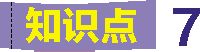 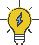 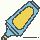 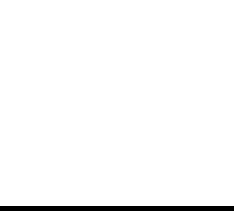 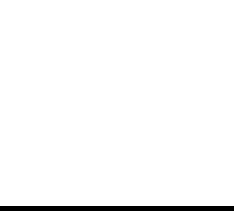 ②　violence    n.暴力;暴行;激烈的力量
单句语法填空
7-1 (2019江苏,阅读理解B, )At some time in the past Yellowstone must have 
blown up with a 　violence    (violent)far beyond the scale of anything known to humans. 
解析　考查名词。句意:在过去的某个时候,黄石公园一定发生过爆炸,其威力远远超出人类所知的任何范围。由前面的不定冠词a可以判断,此处填名词,作介词with的宾语。
7-2 (2018课标全国Ⅱ,完形填空, )I saw there were two instructors on board 
and a man lying across the middle. He was shaking 　violently    (violent).
解析　考查副词。句意:我看见船上有两个教官,中间躺着一个男人。他在剧烈地颤抖着。修饰谓语动词应该用副词形式。故填violently。
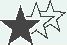 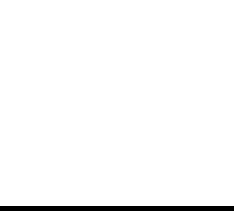 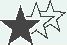 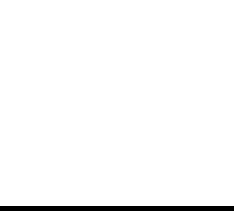 单句改错
7-3 (2018北京,七选五改编, )However, anger can easily turn violently, and it is
 best to know the reasons for anger to appear in order to prevent its presence.
　violently改为violent    
解析　考查形容词。句意:然而,愤怒很容易变成暴力,最好知道愤怒产生的原因,以防止它的出现。 turn是系动词,后面跟形容词作表语。故将violently改为vio-lent。
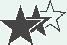 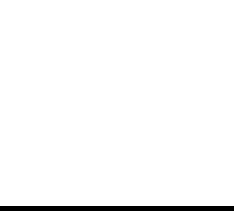 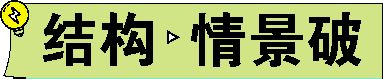 |“疑问代词/副词+动词不定式”结构
　　I tried to learn how to play it, but after trying for hours, I was convinced that I could never make a musical sound with this instrument!(教材P15)
我努力学习如何演奏它,但经过几个小时的努力,我确信我永远无法用这个乐器发出悦耳的声音!
 情景导学
How to prevent them from swimming in this river is a problem.如何防止他们在这条河里游泳是一个难题。
Choosing what to eat is no longer as easy as it once was. 
选择吃什么不再像以前那么简单了。
My question is where to find the answer.
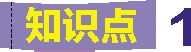 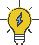 我的问题是在哪里能找到答案。
I am not sure how to behave at the dinner table. =I am not sure how I should behave at the dinner table. 
我不确定在餐桌上如何表现。
 归纳拓展
①“疑问代词/副词+动词不定式”在句中可作　主    语、　表    语或　宾    语。
②在该结构中,疑问代词后通常跟及物动词或相当于及物动词短语的不定式;疑问副词后通常跟不及物动词的不定式,或带有宾语的及物动词的不定式。
③“疑问代词/副词+动词不定式” 结构可以写成相应的　从句    ,改为从句时只要在疑问词后面加一个适当的主语并将不定式动词改为适当形式的谓语既可。
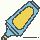 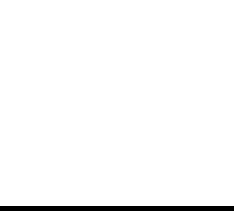 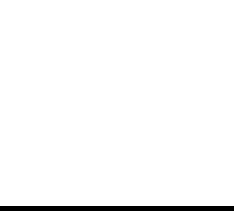 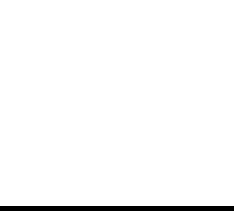 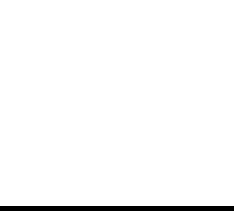 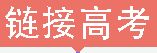 单句语法填空
1-1 (2020课标全国Ⅱ,阅读理解C, )When you were trying to figure out 
    what     to buy for the environmentalist on your holiday list, fur probably didn't cross your mind.
解析    考查疑问代词。句意:当你在努力想出为你的假期清单上的环保主义者买什么时,你可能不会想到皮草。由动词buy可以判断此处填疑问代词what, what to buy作前面动词短语figure out的宾语。
1-2 (2020浙江,七选五, )I learned a lot about how 　to extend    (extend) the 
life of objects and transform them into something new and useful.
解析　考查动词不定式。句意:我学到了很多关于如何延长物体的寿命并把它们变成新的有用的东西(的知识)。how to extend the life of objects and transform them 
into something new and useful为“疑问词+不定式”结构,在句中作about的宾语。
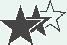 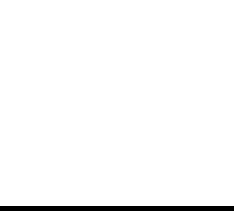 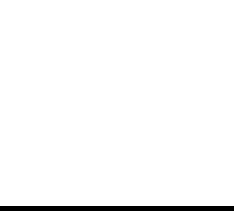 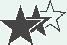 1-3 (2019天津,阅读理解C, )Ideally,the system would tell us when 　to adapt    
(adapt)human activities that are pushing an ecosystem toward a breakdown or would even allow us to pull an ecosystem back from the borderline.
解析　考查动词不定式。句意:理想情况下,这个系统会告诉我们什么时候调整正在将一个生态系统推向崩溃,或者甚至允许我们把一个生态系统从(崩溃的)边缘拉回来的人类活动。when to adapt human activities在句中作tell的直接宾语。
1-4 (2018课标全国Ⅰ,七选五, )A grasp of 　how     to manage color in your 
spaces is one of the first steps to creating rooms you'll love to live in.
解析　考查疑问副词。句意:掌握如何在你的空间中管理颜色是创造你喜欢居住的房间的首要步骤之一。how to manage color in your spaces在句中作介词of的宾语。
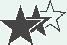 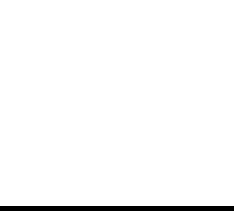 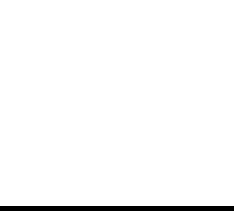 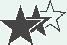 1-5 (2017江苏,阅读理解C, )When considering a merger(兼并), for example, 
they have traditionally used size to determine when 　to step    (step)in.
解析　考查动词不定式。句意:例如,当考虑兼并时,他们传统上使用规模来决定何时介入。when to step in作动词determine的宾语。
1-6 (2016课标全国Ⅱ,短文改错, )My classmates and I are talking about what 
　to do    (do)during the holiday.
解析　考查动词不定式。句意:我和我的同学们正在讨论在假期做些什么。what to do作talking about的宾语。
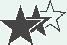 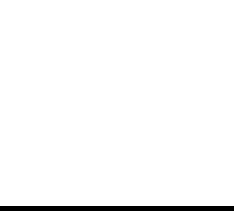 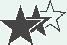 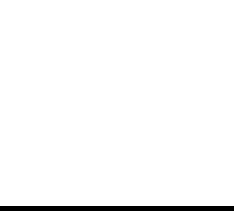 |“疑问代词/副词+ever”引导的从句
　　They have a straightforward and free-and-easy attitude towards life, and their friendliness and warmth made me feel at home wherever I went.(教材P15)
他们对生活有一种直率、洒脱的态度,无论我走到哪里,他们的友好和温暖都让我感到舒适。
 情景导学
They were always there by you, whenever you needed them.无论何时你需要他们,他们总是在你身边。
Whoever you ask, the answer is always the same.
不管你问谁,答案都一样。
I'll just say whatever comes into my head.
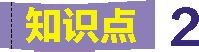 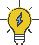 我想到什么就说什么。
Whatever/No matter what you do, don't touch this switch.无论你做什么,都别碰这个开关。
 归纳拓展
①疑问代词+ever如 whatever、whoever、whomever、whichever可引导两种类型的从句,即　让步状语    从句和　名词性    从句(如主语从句、宾语从句等)。
②“疑问代词/副词+ever”引导让步状语从句时可换成“　no matter    +疑问代词/副词”的形式。
③“疑问代词+ever”引导　名词性    从句时,不能换成“no matter+疑问代词”的形式。
单句语法填空
2-1 (2019天津,阅读理解D, )We learn that 　however     much we try to
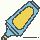 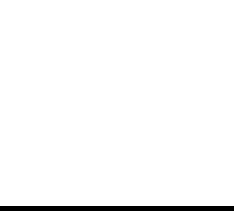 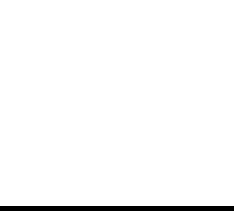 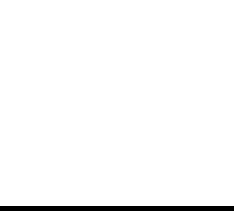 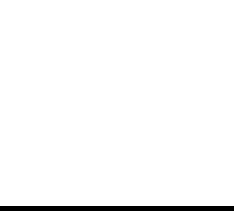 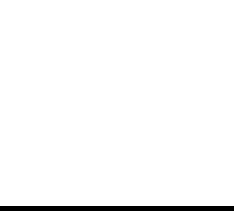 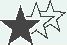 please,some people are never going to love us—an idea that troubles at first but is eventually relaxing.
解析    考查让步状语从句。句意:我们认识到无论我们多么努力取悦,有些人永远不会爱上我们——这个想法一开始会让人烦恼,但最终会让人放松。空格后面的much是副词,可以判断此处填however。
2-2 (2019北京,语法填空B, )No matter 　what     you like to do, there is a way 
to get involved in various activities on Earth Day.
解析　考查让步状语从句。句意:无论你喜欢做什么,总有一个方法可以参与地球日的各种活动。根据句意及空格后的动词do可以判断此处应该填疑问代词what。
句型转换
2-3 (2017北京,23, )Every year, whoever makes the most beautiful kite will win
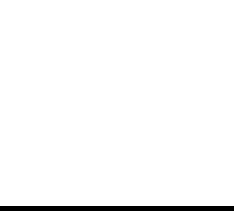 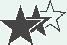 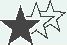 a prize in the Kite Festival.
→Every year, 　no matter who     makes the most beautiful kite, he/she will win a prize in the Kite Festival.
2-4 (2017天津,阅读表达, )Whenever she is in trouble, he is there for her.
→　No matter when     she is in trouble, he is there for her.
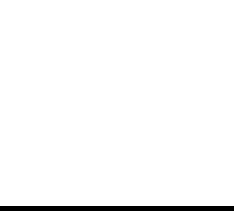 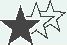 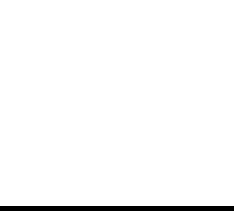 |what引导的名词性从句
　　Three speakers are talking about what they believe to best represent New Zealand.(教材P18)
三个说话的人正在谈论他们认为最能代表新西兰的东西。
 情景导学
What dominate her videos are scenes of picking seasonal ingredients from her own garden and sometimes in the mountains and turning them into tasty dishes in her wood-burning pot. 
在她的视频中,最具特色的是从她自己花园里、有时是在山里采摘时令食材,然后在她的烧柴的锅里把它们做成美味的菜肴的片段。
China is no longer what it used to be.
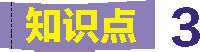 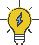 中国不再是过去的样子了。
 归纳拓展
what用作连接代词,可以引导　主语    从句、　宾语    从句和　表语    从句。
what在从句中可作主语、宾语、表语、定语。
单句语法填空
3-1 (2019江苏,阅读理解B, )It had been known for a long time that Yellow
stone was volcanic in nature—that's 　what     accounted for all its -hot springs and other steamy features.
解析　考查名词性从句。句意:很长时间以来,人们都知道黄石公园本质上是火山引起的——那就是它所有的温泉和其他蒸汽特征的原因。设空处在句中引导表语从句,同时在从句中作主语。故填what。
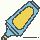 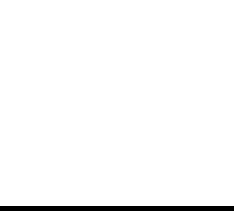 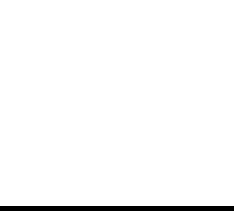 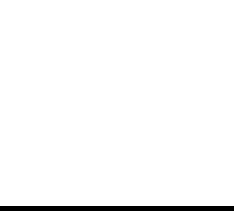 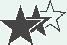 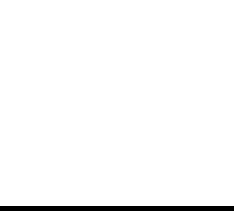 3-2 (2019课标全国Ⅱ,阅读理解A改编, )It's a real whodunit and the frustration 
when you realise 　what     is going on is horribly enjoyable. 
解析　考查名词性从句。句意:这是一部真正的侦探小说,当你意识到正在发生的事情时,那种沮丧令人非常享受。设空处在句中引导宾语从句,同时在从句中作主语,表示“……的事情”,故填what。
3-3 (2019北京,语法填空C, )　What     students do at college seems to matter 
much more than where they go.
解析　考查名词性从句。句意:学生在大学里做什么似乎比他们去哪里重要得多。设空处在句中引导主语从句,同时在从句中作宾语,表示“……的事情”,故填What。
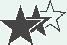 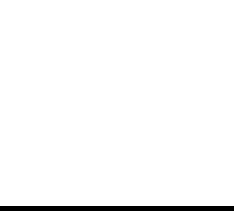 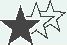 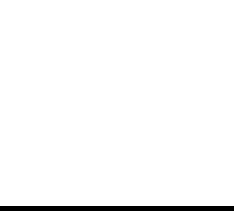 3-4 (2018北京,15, )This is 　what     my father has taught me—to always face 
difficulties and hope for the best.
解析　考查名词性从句。句意:这就是我父亲教给我的——总是面对困难,抱最
好的希望。设空处在句中引导表语从句,同时在从句中作宾语,表示“……的事情”,故填what。
3-5 (2017江苏,26, )We choose this hotel because the price for a night here is 
down to $20, half of 　what     it used to charge.
解析　考查名词性从句。句意:我们选择这家酒店是因为在这里住一晚的价格降到了20美元,这是之前要价的一半。half of 　　     it used to charge是$20的同位语,设空处引导宾语从句,从句中的charge后面缺少宾语,所以用what来引导宾语从句,故填what。
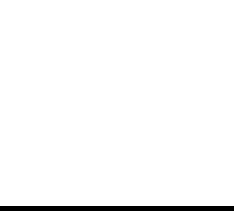 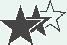 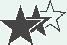 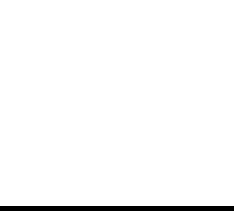 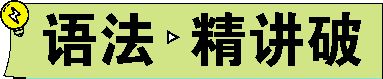 过去分词
　　过去分词,形式上由“动词原形+ed”构成。部分动词的过去分词有特殊形
式变化。过去分词作谓语时,用于现在完成时(have+过去分词)和被动语态(be+过去分词)的句子中。不充当谓语的过去分词是非谓语动词的一种,表示被动或完成,在句中可以作定语、表语、状语和宾语补足语。
1.过去分词作定语
【观察】
We must adapt our thinking to the changed conditions.
我们必须使我们的思想适应改变了的情况。
The concert given by their friends was a success.
他们的朋友举行的这场音乐会很成功。
The meeting, attended by over five thousand people, welcomed the great hero.
这场由五千多人参加的大会欢迎了这位伟大的英雄。
【归纳】
(1)过去分词作定语时,如果是单个的词,常置于其所修饰的名词之①　前    。如果是短语,一般置于其所修饰的名词之②　后    ,其意义相当于一个定语从句。
(2)及物动词的过去分词作定语,既表示③　被动    又表示④　完成    ;不及物动词的过去分词作定语,只表示⑤　完成    。
2.过去分词作表语
【观察】
The store is now closed. 
商店现在关门了。
The book is interesting and I'm interested in it. 
这本书很有趣,我对它很感兴趣。
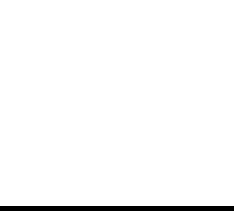 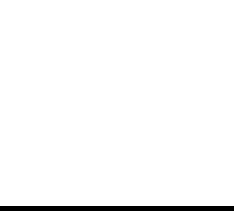 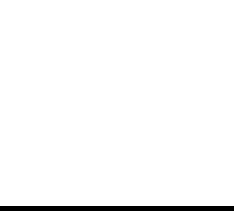 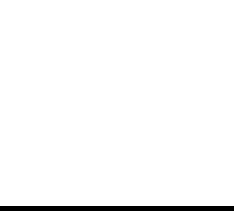 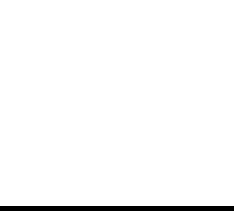 【归纳】
(1)过去分词作表语时,通常表示⑥　主语    的特点或所处的状态。
(2)有些动词,如interest、bore、worry、surprise、frighten 等通常用其⑦　过去分词    
形式来修饰人,用其⑧　现在分词    形式来修饰物。
3.过去分词作状语
【观察】
Written in a hurry, this article was not so good. 
因为写得匆忙,所以这篇文章不是很好。
Seen from the top of the hill, the city looks more beautiful.从山顶看,这座城市看起来更漂亮。
When given a medical examination, you should keep calm.当你做体格检查时应保持镇定。
He stood there silently, moved to tears.=Moved to tears, he stood there silently. 
他静静地站在那里,被感动得热泪盈眶。
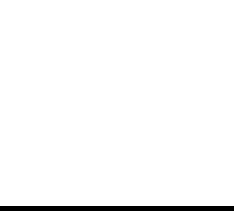 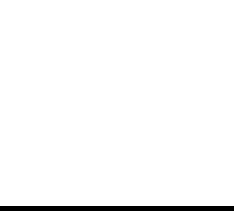 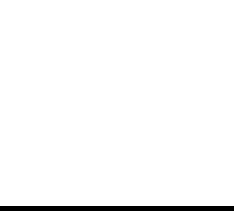 【归纳】
(1)过去分词作状语时,其逻辑主语通常为⑨　句子的主语    ,表示的动作与其逻辑主语之间是⑩　被动    关系。一般用逗号与句子其他部分隔开。
(2)根据需要,过去分词前可加上when、while、until、once、though、as long as、unless、as if、even if等词。
(3)过去分词作状语时的位置: 　句前和句后都可    。
【观察】
The signal given, the bus started. 
信号一发出,公共汽车就开动了。
【归纳】
如果过去分词作状语时,前面再加上其逻辑主语,句子的主语就不再是过去分词的逻辑主语,这种带逻辑主语的过去分词结构实际上属于 　独立主格    结构。
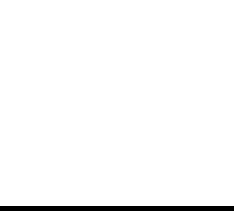 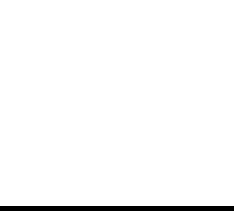 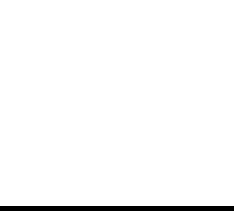 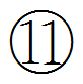 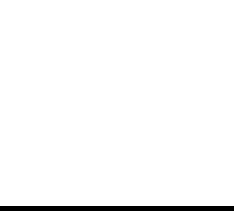 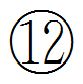 4.过去分词作宾语补足语
【观察】
I heard the song sung in English. 
我听到有人用英语唱过这首歌。
【归纳】
过去分词作宾语补足语时,与  　宾语    之间是被动关系,说明其状态或特点
等。
【观察】
The murderer was brought in, with his hands tied behind his back.凶手被带进来了,他的双手被绑在背后。
【归纳】
在“with +宾语+过去分词”结构中,过去分词作宾语补足语,即与 　with后面的宾语
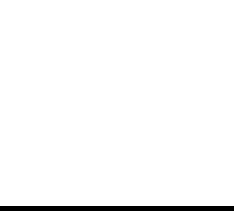 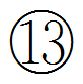 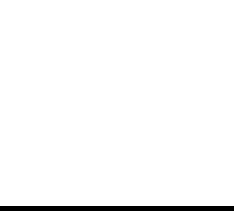 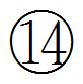 构成被动关系。这一结构通常在句中作时间、方式、条件、原因等状语或作定语。
 
单句语法填空
1.(2020浙江1月,阅读理解A, )SILENCE in big black letters was on signs 
    hung    (hang)everywhere.
解析　考查过去分词作定语。句意:到处都挂着牌子,上面用黑色的大字写着“肃静”。 signs与hang之间是被动关系,因此用过去分词,构成过去分词短语作定语。故填hung。
2.(2020浙江1月,阅读理解B, )Many people suspect that all the rock salt 　used    
(use)every winter is harming the environment.
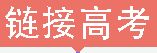 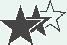 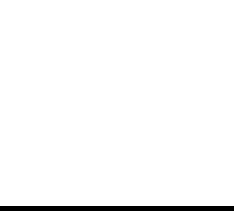 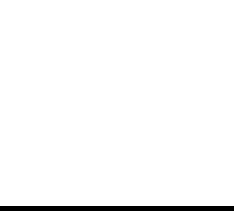 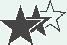 解析　考查过去分词作定语。句意:许多人怀疑每年冬天使用的所有岩盐都在危
害环境。the rock salt与use之间是被动关系,因此应用过去分词,构成过去分词短语作后置定语。故填used。
3.(2020新高考Ⅰ,阅读理解B, )After high school, Jennifer attended a local 
technical college, working to pay her tuition(学费), because there was no extra 
money 　set    (set)aside for a college education.
解析　考查过去分词短语作后置定语。句意:高中毕业后,珍妮弗上了一所当地的专业技术学院,通过工作支付她的学费,因为没有为大学教育留出的额外的钱。money与set aside之间为被动关系,故填过去分词set。
4.(2019浙江,阅读理解B, )But at Union Station in Los Angeles last month, a 
board went up with dollar bills 　attached    (attach)to it with pins and a sign that read, “Give What You Can, Take What You Need.”
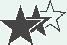 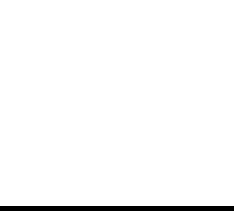 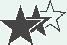 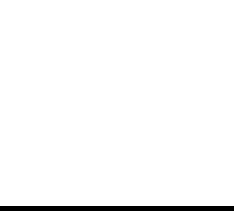 解析　考查过去分词作宾语补足语。句意:但是上个月在洛杉矶的联合车站立起
了一块公告牌,上面钉着一些美元钞票,一块牌子上写着“留下你所能捐赠的,拿走你所需要的”。attach与with后面的宾语dollar bills之间是被动关系,因此用过去分词,构成过去分词短语作宾语补足语。
5.(2019北京,语法填空B, )Earth Day, 　marked     (mark)on 22 April, is an an-
nual event aiming to raise public awareness about environmental protection.
解析　考查过去分词作定语。句意:4月22日的地球日是一个力争提高公众环保意识的年度活动。mark与其修饰的Earth Day之间是被动关系,因此用过去分词,构成过去分词短语作定语。
6.(2019北京,语法填空B, )First 　celebrated     (celebrate)in 1970, the Day now
 includes events in more than 190 countries and regions(地区).
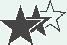 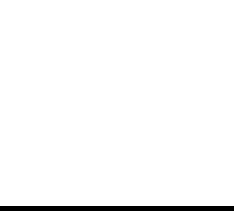 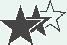 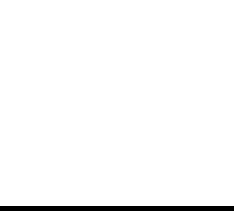 解析　考查过去分词作状语。句意:该节日于1970年首次庆祝,如今它包括在190多个国家和地区举办的活动。celebrate与句子的主语the Day之间是被动关系,因
此用过去分词,构成过去分词短语作状语。
7.(2019课标全国Ⅰ,阅读理解B, )Whaley recalls(回想起)how at the beginning 
of the year, when 　called    (call)upon to read, Chris would excuse himself to go to the bathroom. 
解析　考查过去分词作状语。句意:惠利回想起在那年年初,当被要求阅读时,克里斯会如何为自己找借口去洗手间。call upon与其逻辑主语Chris之间是被动关系,因此用过去分词,构成过去分词短语作状语。
8.(2019江苏,阅读理解B, )In 1943,a Mexican farmer was 　surprised    (sur-
prise) to see smoke rising from a small part of his land.
解析　考查过去分词作表语。句意:1943年,一位墨西哥农民惊讶地看到他的一小块土地里冒出了烟。形容人的情绪状态应该用-ed形式。此句中was是系动词,因此后面用surprised作表语。
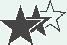 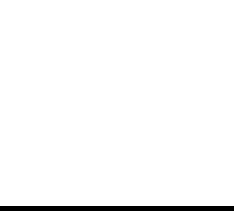 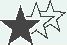 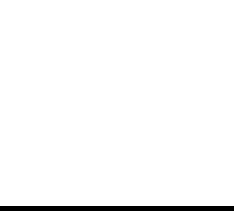 9.(2019江苏,阅读理解D, )Steve arrived and sat in the front row, 　surrounded    
(surround)by his family.
解析　考查过去分词作状语。句意:史蒂夫到了,坐在前排,周围都是他的家人。主语Steve与surround之间是被动关系,因此用过去分词,构成过去分词短语作状语。
10.(2019天津,阅读理解C, )Scientists have built an early-warning system
     based    (base)on mathematical models.
解析　考查过去分词作定语。句意:科学家们已经建立了一个基于数学模型的预警系统。base与system之间是被动关系,因此用过去分词形式,构成过去分词短语作定语。
11.(2019天津,阅读理解D, )We succeed in our field of specialization and then 
become 　trapped    (trap) in it.
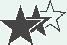 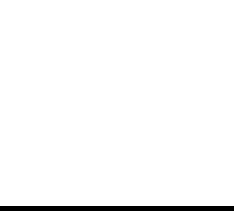 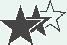 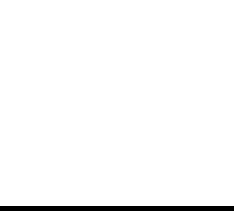 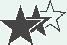 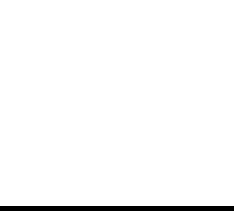 解析　考查过去分词作表语。句意:我们在我们的专业化领域取得成功,然后陷入其中。become在此处是系动词,因此后面跟过去分词作表语。become/be trapped in...陷入……之中。
12.(2018北京,10, )Ordinary soap, 　used    (use)correctly, can deal with bacte-
ria effectively.
解析　考查过去分词作状语。句意:如果使用正确,普通的肥皂可以有效地除菌。Ordinary soap和use之间是被动关系,故用过去分词,构成过去分词短语作条件状语。
13.(2018天津,7, )I need a new passport so I will have to have my photograph 
　taken    (take).
解析　考查过去分词作宾语补足语。句意:我需要一个新护照,所以我将不得不拍照片。宾语my photograph与take之间为被动关系,故用过去分词作宾语补足语。
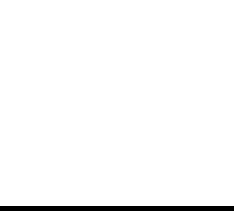 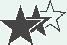 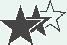 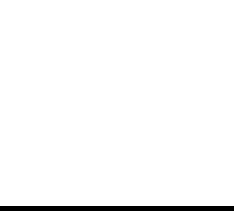 14.(2018课标全国Ⅲ,语法填空, )I quickly lower myself, ducking my head to 
avoid looking directly into his eyes so he doesn't feel　challenged    (challenge).
解析　考查过去分词作表语。句意:我迅速弯下身,低下头以避免直视它的眼睛以便它不会感到受到了挑战。 feel是系动词,challenged意为“受到挑战的”。
15.(2017 北京,32, )Jim has retired, but he still remembers the happy time 
    spent    (spend) with his students.
解析　考查过去分词作定语。句意:吉姆已经退休了,但是他依然记得和学生们一起度过的快乐时光。句子已经有了谓语,空格只能填非谓语动词,time和spend之间是被动关系,故用过去分词,构成过去分词短语作后置定语。
16.(2016北京,28, )　Ordered    (order)over a week ago, the books are expected 
to arrive any time now.
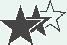 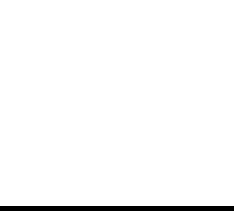 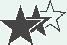 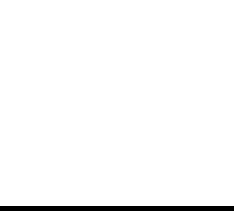 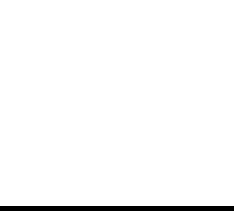 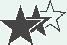 解析　考查过去分词作状语。句意:(因为)那些书是一周多之前订的,现在预计随时会到。the books和order之间是被动关系,故用过去分词,构成过去分词短语作原因状语。
17.(2016江苏,28, )In art criticism, you must assume the artist has a secret mes-
sage 　hidden    (hide) within the work.
解析　考查过去分词作定语。句意:在艺术评论中,你必须假设艺术家在作品中都会隐藏一个秘密的信息。message与hide之间为被动关系,故用过去分词,构成过去分词短语作定语。
18.(2016浙江,10, )To return to the problem of water pollution, I'd like you to 
look at a study 　conducted    (conduct) in Australia in 2012.
解析　考查过去分词作定语。句意:为了回到水污染的问题,我想要你看一下2012年在澳大利亚进行过的一项研究。study和conduct之间是被动关系,故用过去分
词,构成过去分词短语作定语。
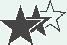 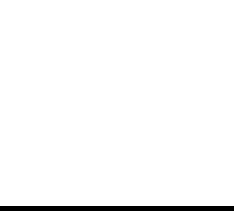 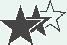 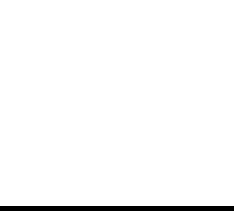